CPAN Guide
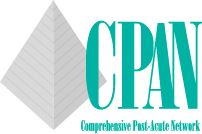 1
Network Services
Services Provided to our Partners
2
Management Services
Services Provided
Contract Facilitation
Case Management
Credentialing
Claims Management 
Quality Improvement Programs and Standards
Mycare Ohio Updates and Assistance
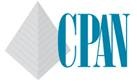 3
CPAN Contracts
GATEWAY – Medicare Advantage

MULTIPLAN  – PPO network

ANTHEM – Facility Specific

PARAMOUNT ADVANTAGE – MEDICARE ADVANTAGE (SPECIFIC REGIONS), MEDICAID HMO

UNITED HEALTH CARE (Corporate Specific)
Aetna Mycare Ohio Plan – Medicare Advantage and Medicaid
HUMANA – Medicare HMO, commercial
Medicare HMO, Commercial and Evercare Community

MEDICAL MUTUAL OF OHIO– Commercial, Medicare HMO

MOLINA – Medicaid HMO, Medicare HMO, Mycare Plan

BUCKEYE – Medicaid HMO, Medicare HMO, Mycare Plan

CARESOURCE – Medicaid HMO, Medicare HMO, Mycare Plan(delegated credentialing)
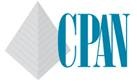 4
Case Management
CPAT Program - Hospitals
Initial Pre-cert Authorization
CPAN facilitates pre-cert for all referrals from our contracts and case management agreements for direct contracts.  Our case manager’s will contact the facility directly with the authorization or determination.  The authorization will be provided in written form on the initial billing notice that is faxed to the facility after the authorization is provided.
Partners participate in the comprehensive post acute transition program with participating hospital partners throughout the state.  The program is designed to reduce the time barriers related to managed care patients discharging from the hospital to the skilled nursing facility.  CPAN will communicate the program to our partners in the specific markets
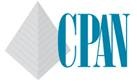 5
Case Management
Discharge Planning
Concurrent Review
CPAN submits updates to payers on your behalf.  CPAN case managers will provide the facility with their next review date and required clinical documents after the initial pre-cert authorization is provided.  
CPAN concurrent case managers will be assigned by payor.
Discharge Planning – CPAN case manager will collaborates with partner on appropriate discharge plan according to the payer specific skilled guidelines. The case manager will provide you with guidance on each case.
6
Credentialing
CPAN processes all credentialing request for each payer contract that we provide.  CPAN has been granted Delegating Credentialing Status with several payers that allows providers to move quickly onto those contracts. 
All credentialing documents and application must be completed with the appropriate information to start the process per payer guidelines.  The credentialing process varies per payer and may take up to 90 days to get through the review and loaded onto contracts.
The credentialing specialist will mail out effective date letters to each partner as you are loaded onto the contracts.  You may contact CPAN’s credentialing department to inquiry about the status of a specific contract.

Submit Re-credentialing Request from payers directly to CPAN:
Karla Bess, Credentialing Specialist
kbess@cpanohio.com 
(513) 777-2371, Extension 1012
7
Claims Management
CPAN does not process claims on behalf of our partners.
CPAN provides the template for appropriate billing practice per patient/case. Initial and Final Billing Notices are faxed to the facility point person after pre-cert authorization is given and upon patient discharge.
CPAN can make a recommendation to a billing service company if a Partner needs assistance with Mycare Ohio Claims or Billing Processes/Issues
CPAN can assist the facility with claims and billing issues. 
To initiate contract from CPAN regarding Claims and Billing Issues, please send EOB/Claims to: claims@cpanohio.com
Kim Reeves, Executive Director of Network Services
513-777-2371, ext. 1010
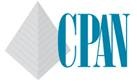 8
Quality Improvement Program
CPAN runs a Quality Performance Program that focuses on minimizes Hospital Readmissions. 

CPAN’s Director of Quality Improvement will contact the facility after orientation to set up a training for the appropriate staff members to educate on the QI Program.

The Program has been endorsed by ODA as 1 of their 3 programs providers must participate for licensure requirements.

Please direct all questions or request for training for the Readmission to Hospital QI Program to:
Jen Coyle, Director of QI
jcoyle@cpanohio.com
(513) 777-2371, Extension 1015
9
Pre-cert Process
How to submit a referral to CPAN
10
SUBMIT A PRE-CERT REQUEST
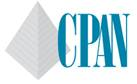 11
HOW TO COMPLETE A PRECERT
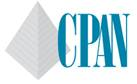 12
PRECERT TRIAGE
Clinical Documentation
PRECERT PROCESS
One of the largest factors in an untimely pre-cert is based on the lack of appropriate/complete clinical documentation received.  The following list of documents require more detail and review prior to submitting the case for pre-cert:
Therapy Evaluation &  Notes- Therapy Notes must be dated within 24 hours of the case review by the payer Example:  SNF submits case to CPAN on Friday afternoon, the Payer doesn’t review the case until Monday.  The therapy notes have to be within 24 hours of  Monday, not Friday..
Wound Assessment-Current wound assessment with treatment frequency.
IV Meds.-medication dosage and most importantly the stop date. Confirm they are to continue after discharge.
Hospital Face Sheet
Hospital H & P
Current List of Medications
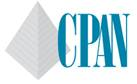 13
NEXT REVIEW DATE
How to submit an Update to CPAN
14
SUBMIT AN UPDATE
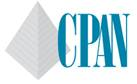 15
Next Review Date
DOCUMENTATION REQUESTED:

Narrative Nurse’s Notes - (last 7 days), MAR’s, TAR’s
Therapy Notes updated on specific Insurance form – recent within 24 hours
Levels of care
Change of condition
Minute Logs - essential for Medicaid-substantiate level of payment or per diems.
Patient Education
Discharge Plan
16
Next Review Date
CPAN provides the SNF with their next review date after the pre-cert authorization is obtained. 
This information is faxed to your SNF CPAN Point Person and should be distributed to the appropriate person(s). 
 The packet will include the following information you will need for your NRD:
Next Review Date
Discharge Planning Worksheet
Payer specific form that must be completed

Timeliness-review needs to be done on required date or potential payment issues.
No physician order sheets
17
Length of Stay Guide
Use this as a guide to help you determine the estimated length of stay for your residents.

This is the guideline that all payers are using when determining the length of stay.
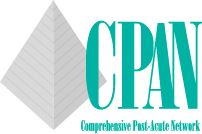 18
INITIAL DISCHARGE ASSESSMENT
19
Claims
20
CLAIMS/BILLING
CPAN does not provide billing services to our partners. We provide billing templates that provide the provider with information to format claims.  

Initial Billing Notice -  faxed to your facility after a case has been processed for pre-cert authorization

Final Billing Notice – faxed to your facility after the resident discharges.

CareSource – Caresource is the only payer that requires you to submit your claims with CPAN’S Tax ID.  CPAN will provide this information on each billing notice for CareSource cases submitted through CPAN
21
CLAIMS/BILLING SUPPORT
Send claim/billing issues to:
CLAIMS@CPANOHIO.COM

A CPAN representative will follow up once a status update has been obtained from the payer.
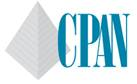 22